Народные промыслыХохлома
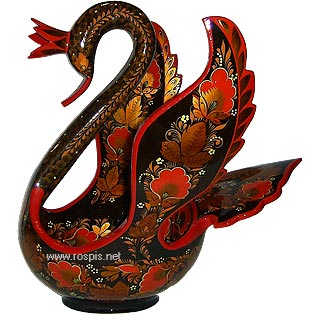 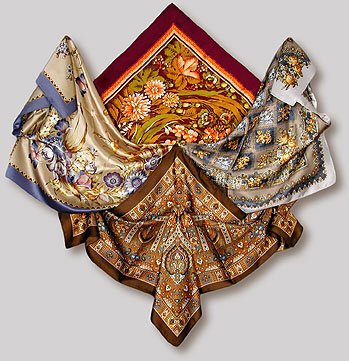 Хохлома
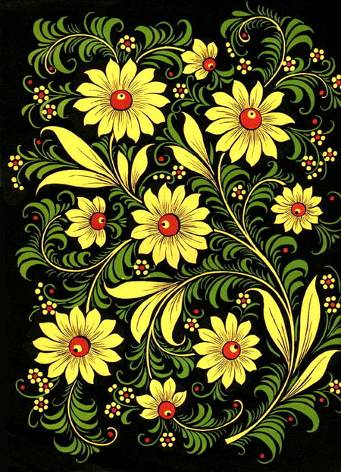 Кисть хохломская! Большое спасибо!
Сказывай сказку для радости жизни!
Ты, как душа у народа, красива,
Ты, как и люди, служишь Отчизне!
ЛЕГЕНДА    
 Разное рассказывают старики. Говорят, будто давным-давно поселился за Волгой веселый мужичок-умелец. Избу поставил, стол да ложку сладил, посуду деревянную вырезал. Варил себе пшенную кашу и птицам пшено не забывал насыпать. Прилетела как-то к его порогу жар-птица, прикоснулась своим крылом к чашке, и чаша стала золотой. Это сказка, но сказка – ложь, да в ней намек. Не из сказки ли появилась эта удивительная, сказочная, рукотворная красота, которая зовется Хохломой. А появилось это искусство в 17 веке в селе Хохлома
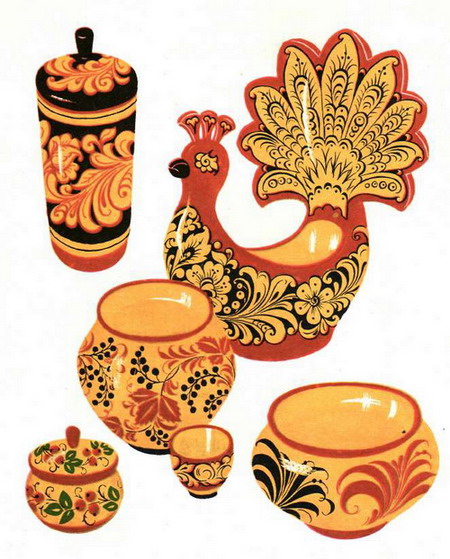 Хохломские изделия
 изготавливают из липы, березы. Хохломской росписью расписывали домашнюю утварь: посуду, прялки, шкатулки. Хохломские изделия считались хорошим подарком. В больших количествах изготавливали ложки – ложка у каждого была своя. Ложки еще использовались как музыкальный инструмент. Хохлома, как и любой другой вид искусства, словно старинная песня, а каждое новое поколение поет ее по-своему. В этих чашках, ковшах, ложках заключен поэтический образ России.
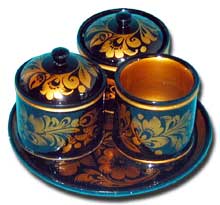 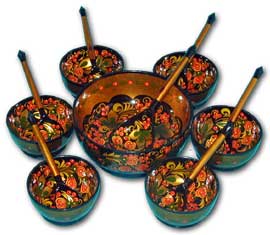 Этапы хохломской росписи.
Заготовка изделия.
Грунтовка полуфабриката.
Роспись.
Покрытие лаком.
Закалка в печи.
Виды росписи.
«Верховой»
	К «верховой» росписи принято относить «травку» - роспись, включающая изображения травинок, веточек, написанных красной и парной краской на золотом фоне.
	«Под листок» - разновидность данной росписи.
	«Под фон»
    Особенностью росписи   
    «под фон» является силуэтный золотистый рисунок на черном и красном фоне.
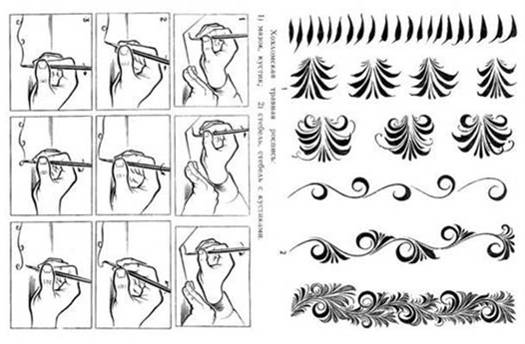 Секреты  орнамента
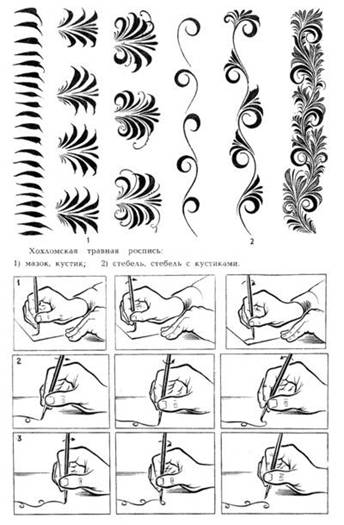 Хохлома.
 Декоративная роспись на деревянных изделиях (посуда, мебель) 
    отличается тонким растительным
     узором, выполненным красным и
     черным (реже зеленым) тонами и
     золотом по золотистому фону.
Виды росписи.
«осочки»
	
«завиток»


«капельки»


«кустики»
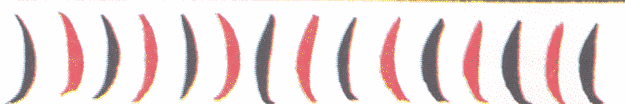 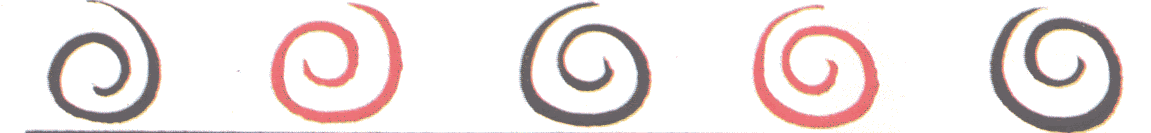 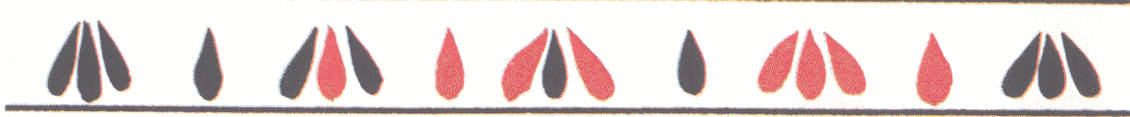 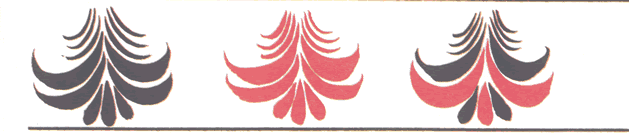 Травный орнамент – стебель «криуль»
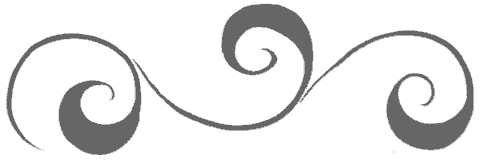 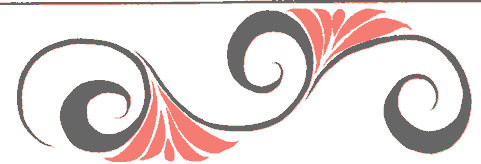 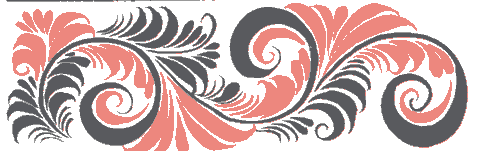 Орнамент с «ягодками» и «листочками»
Древнее искусство, вид расписной деревянной посуды и мебели. Это золотой фон или золотой орнамент на красном, черном, зеленом фоне. Мастера хохломы – жители Нижегородской области.
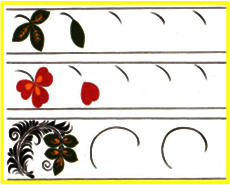 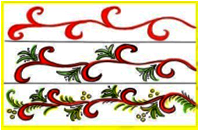 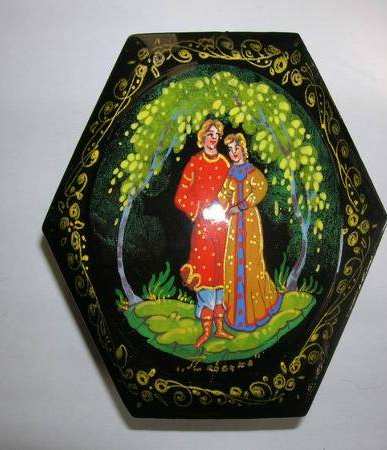 РОСПИСЬ ХОХЛОМСКАЯ
СЛОВНО КОЛДОВСКАЯ
В СКАЗОЧНУЮ ПЕСНЮ
ПРОСИТСЯ САМА.
И НИГДЕ НА СВЕТЕ
НЕТ ТАКИХ СОЦВЕТИЙ
ВСЕХ ЧУДЕС ЧУДЕСНЕЙ
НАША ХОХЛОМА!
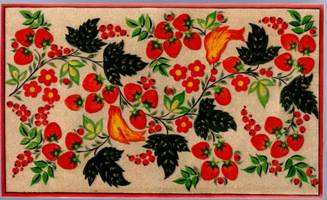 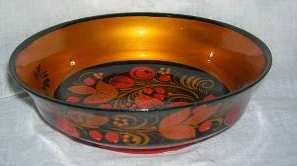 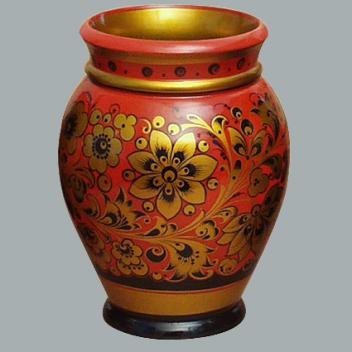 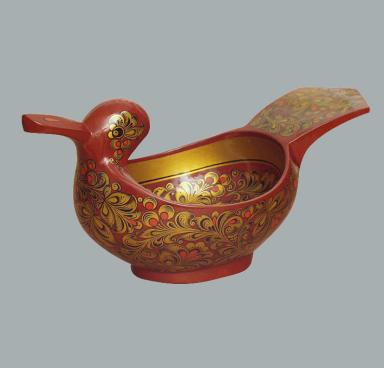 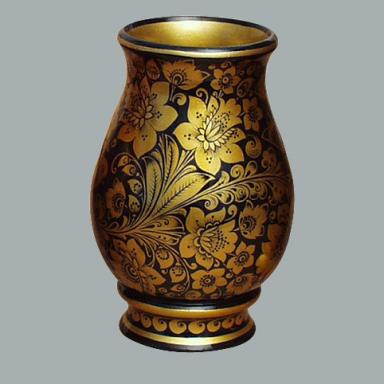 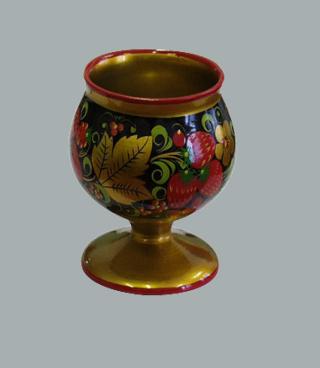 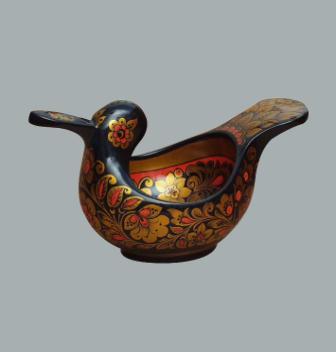 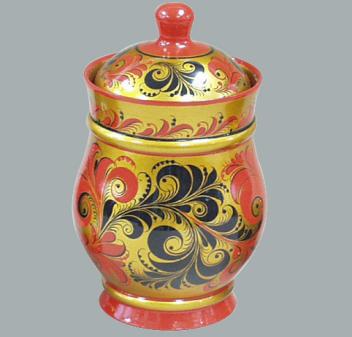 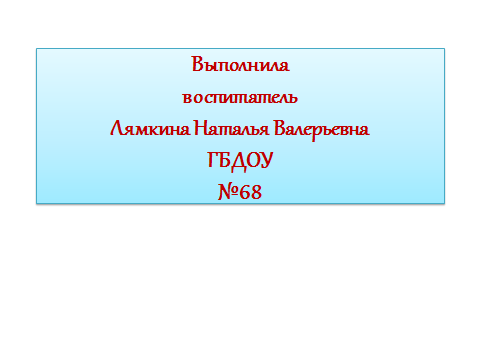